КОНКУРС ПРОФЕССИОНАЛЬНОГО ПЕДАГОГИЧЕСКОГО МАСТЕРСТВА «УЧИТЕЛЬ-ДЕФЕКТОЛОГ ГОДА - 2021»
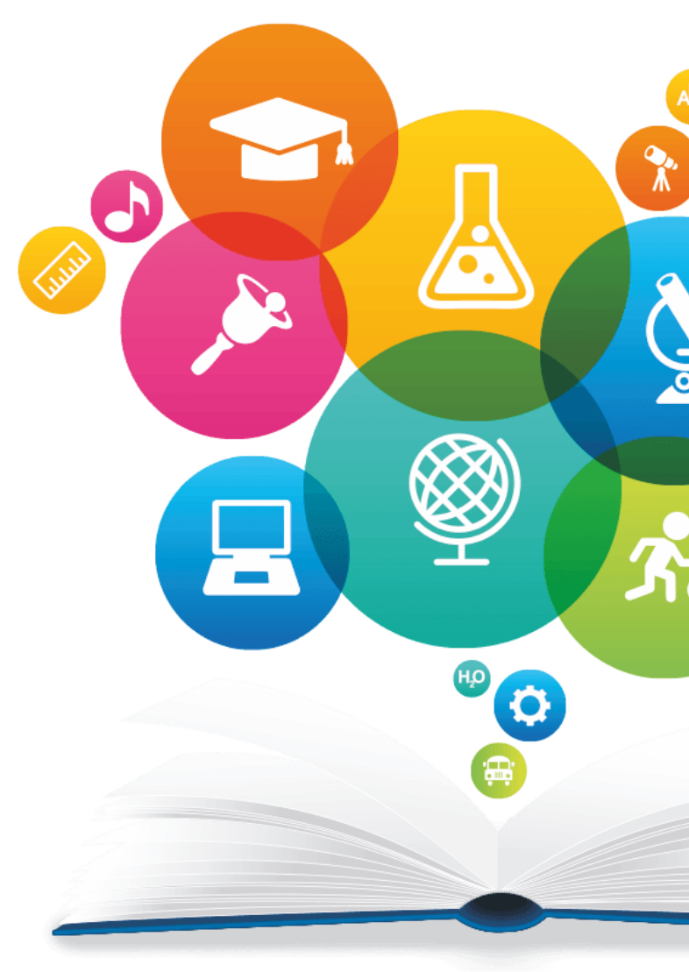 Вятчанина Елена Леонидовна
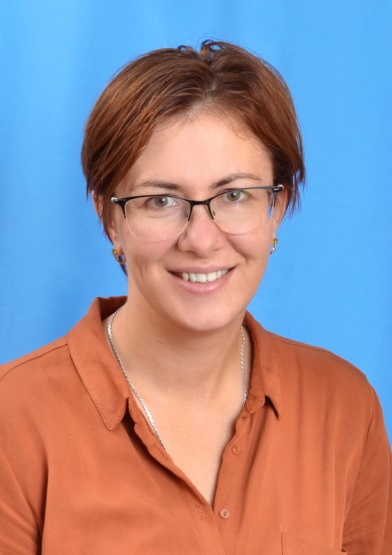 За период работы в дошкольном учреждении Вятчанина Елена Леонидовна зарекомендовала себя как грамотный, высококвалифицированный специалист, обладающий теоретическими и практическими знаниями в области дефектологии и логопедии.  В практической деятельности активно применяет современные инновационные технологии: использует ИКТ, а именно создание интерактивных презентаций для подгрупповых групповых и индивидуальны занятий, использование обучающих компьютерных игр «Мерсибо», «Игры для тигры», «Учусь говорить правильно». Использование ИКТ в работе с детьми позволяют   повышать мотивацию, на всех этапах обучения, увеличивать концентрацию внимания, развивать творческие способности дошкольников, формировать навык самоконтроля и развивать умение воспитанников самостоятельно приобретать новые знания. 
	Елена Леонидовна постоянно повышает свой профессиональный уровень, является постоянным слушателем  Всероссийских вебинаров: «Развитие высших психических функций у дошкольников с помощью игр как база для эффективного обучения чтению и письму», «Использование интерактивных игр в работе над лексико-грамматическим строем у детей с ОВЗ»,   «Использование программно – дидактических комплексов «Логомер 2», «Мерсибо плюс» (версия 2) и «Стабиломер»», «Особенности проведения групповых занятий с дошкольниками с ТНР с использованием интерактивных технологий» - 2017 г., «Создание собственной базы интерактивных пособий с помощью «Конструктора картинок» и специальных программ», «Особенности применения интерактивных игр в комплексных занятиях логопеда и психолога» - 2018г., «Логопедический букварь: работа логопеда по обучению ребенка грамоте.», «Нейродиагностика и нейростимуляция сенсомоторного и интеллектуального базиса речи», «Дифференциация нарушений звукопроизношения при алалии и дизартрии; зависимость приемов коррекции от механизма нарушен», - 2019г., «Организация психолого-педагогического сопровождения детей с ОВЗ и инвалидностью». 
	В профессиональной деятельности превалируют такие деловые качества, как организаторские способности, четкое планирование деятельности, способность к обучению, гибкость мышления, чувство нового, инициатива, умение  поставить задачу и довести до конца ее решение, стремление к профессиональному росту.
Генрихс Юлия Ивановна
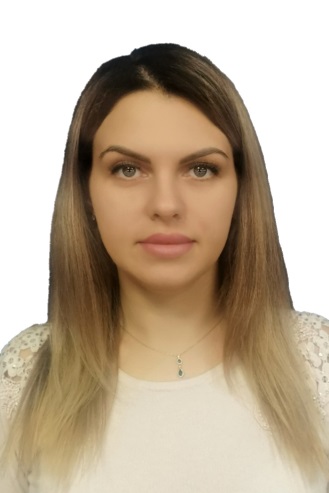 Генрихс Юлия Ивановна за время работы показала себя компетентным, ответственным, доброжелательным, отзывчивым педагогом. Принимает активное участие в общественной жизни образовательного учреждения, а именно является членом группы по реализации муниципального инновационного проекта «От качеств условий к качеству результата» в рамках городской инновационной площадки: «Вовлечение родителей в образовательную деятельность ДОУ, как одно из условий повышения качества психолого-педагогических условий реализации образовательных программ дошкольного образования ДОУ».
   	Ежегодно повышает уровень профессиональной квалификации: «Организация инклюзивного образования в дошкольной образовательной организации», «Дифференциальная диагностика речевых нарушений и система образовательной и коррекционной деятельности в группе компенсирующей направленности детей с ТНР» и  др., реализует все полученные знания в работе с педагогами, детьми и родителями.
	Регулярно принимает участие в организации и проведении городских мероприятий, с участием преподавателей СурГПУ.: «Использование мультимедийного сопровождения в образовательном процессе ДОУ», онлайн ток-шоу «Кто воспитывает наших детей» и др. Разработала и реализует программу дополнительного образования «Магия красок-Эбру»
	Юлия Ивановна пользуется заслуженным авторитетом среди сотрудников педагогического коллектива, обладает не только профессиональными знаниями, но и такими нравственными качествами как дисциплинированность, собранность и высокое чувство ответственности за воспитание подрастающего поколения.
	Юлия Ивановна не останавливается на достигнутом, совершенствует свои знания, методы обучения и воспитания детей, ищет новые пути профессионального развития.
Кучук  Вера  Николаевна
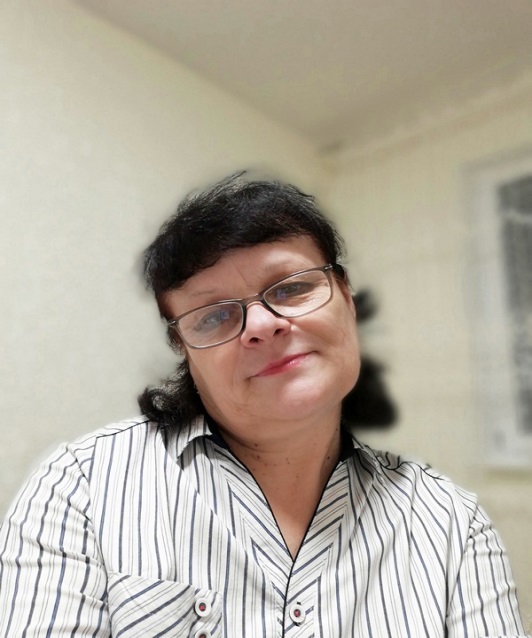 Кучук Вера Николаевна, учитель-логопед МБОУ СОШ № 1 г. Сургута, проводит занятия коррекционно-развивающей направленности с обучающимися с ОВЗ (ТНР). Строит свою работу учитывая психолого-педагогические особенности учащихся, владеет методами педагогической диагностики, использует в работе личностно-ориентированный, системный подход к обучению.  
	Педагогом накоплен достаточный опыт применения дидактических игр и упражнений, наглядно-практического материала, направленного на развитие у детей с нарушением речи познавательных процессов (внимание, память, воображение, восприятие), интеллектуальных и эмоциональных способностей. Активно использует в работе нетрадиционный метод «песочная терапия». 
	Верой Николаевной разработано методическое пособие «Раз – песчинка, два – песчинка…». Приемы, предложенные в пособии способствуют активизации личностного потенциала детей.
	Вера Николаевна особое внимание уделяет работе с родителями и оказывает консультативную и методическую помощь, предусматривает ознакомление их как с основами теоретических знаний, так и с практикой работы с детьми. 
	В целях повышения профессионального мастерства и педагогической компетентности систематически проходит курсы повышения квалификации, изучает современные разработки специальной педагогики.
Мальцева Оксана Владимировна
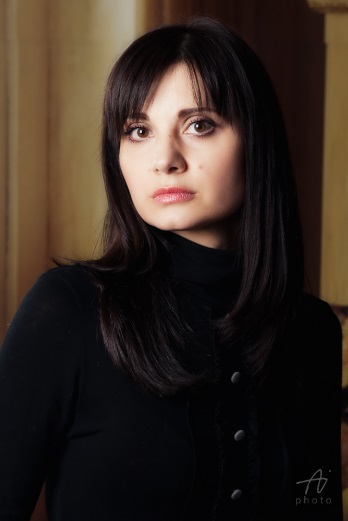 Мальцева Оксана Владимировна использует в работе электронные образовательные технологии (ЭОР): программные комплексы «Мерсибо», инновационный продукт в логопедии «Умное зеркало», программу для коррекции общего недоразвития речи «Игры для Тигры». Применяет мультимедийные презентации для закрепления звукопроизношения у детей.  Она спроектировала и успешно апробировала авторские методические и практические материалы «Развитие общей и произвольной моторики пальцев рук у детей с недоразвитием речи», «Применение биоэнергопластики, как одно из средств формирования фонетической стороны речи у детей с дизартрией», «Коррекция нарушений звукопроизношения у детей в условиях детского сада, не имеющем в своей структуре специализированных групп». Разработан и реализован проект «Развитие коммуникативных способностей дошкольников с нарушениями речи посредством расширения «семантических полей» в котором систематизирован языковой, речевой, дидактический материал, выработана система знаков для последовательного формирования семантического поля.  Оксана Владимировна ведет родительский клуб «Речецветик». Ее воспитанники успешно участвуют и занимают призовые места во Всероссийской развивающей олимпиадах для дошкольников «Скоро в школу!» в номинациях «Развитие речи», «Знакомство с миром человека» и интеллектуальных викторинах.
	В рамках работы ОО в статусе городской методической площадки на тему: «Формирование профессиональных компетентностей молодых специалистов дошкольных учреждений» представила методические материалы для учителей-логопедов «Интерактивные технологии в работе учителя-логопеда». Опыт работы по данной теме представила и стала победителем муниципального конкурса «Лучший педагог (воспитатель) дошкольного образовательного учреждения» (2013г.). Педагог входит в состав рабочей группы по разработке и внедрению системы оценки достижения планируемых результатов освоения АООП ДО, участвует в разработке АООП ДО  для детей с ТНР.
	Свой опыт распространяет в рамках профессиональных сообществ на международном, всероссийском, региональном и муниципальном уровнях. Имеет публикации в учебно-методическом электронном журнале «Совенок», издана монография «Развитие коммуникативных способностей дошкольников с нарушениями речи посредством расширения семантических полей», на заседании ГМО учителей-логопедов представила опыт работы по данной теме (презентация, тренинг). Имеет собственный блог на международном образовательном портале «Маам.ру», «Сайт учителя-логопеда», блог в инстаграм.
	Самообразование и профессиональную компетентность повышает в соответствии с планом самообразования. 
	Имеет награды: Благодарственное письмо департамента образования Администрации города Сургута (2015г.)
Манакова Ирина Владимировна
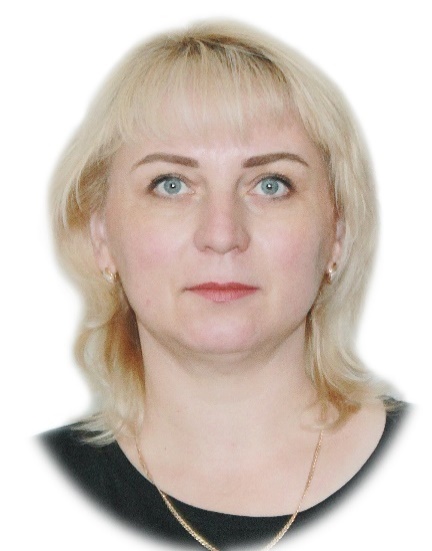 За время работы в образовательном учреждении Манакова Ирина Владимировна зарекомендовала себя, компетентным, ответственным, доброжелательным, отзывчивым человеком, любящим свою профессию, а также грамотным специалистом в области логопедии и дефектологии. 
	На занятиях, для автоматизации, дифференциации и развития речи, Манакова И.В. применяет современные инновационные технологии: ЭСО, интерактивные презентации, видеоролики, интерактивные игры, игры «Мерсибо». Для развития связной речи разработала адаптированную дополнительную образовательную (общеразвивающую) программу «Песочная фантазия» (использование интерактивной песочницы). Использование ЭСО позволяет идти в ногу со временем, увлечь детей за собой, повысить их мотивацию, увеличить концентрацию внимания, развить мышление и творческие способности. 
	Ирина Владимировна активно взаимодействует с родителями, является автором проектов: «Преодолеем вместе», «Логопедическая палитра», «Память поколений» и т.д. 
	Ирина Владимировна ежегодно повышает уровень своей профессиональной компетенции на курсах повышения квалификации, является постоянным слушателем Всероссийских вебинаров, участвует в профессиональных конкурсах, имеет публикации в учебно - методических электронных журналах.
	В профессиональной деятельности Манакова Ирина Владимировна требовательна к себе и коллегам, является хорошим организатором. Свою деятельность любит выстраивать очень качественно, начатое дело всегда доводит до конца.
Насырова Анна Михайловна
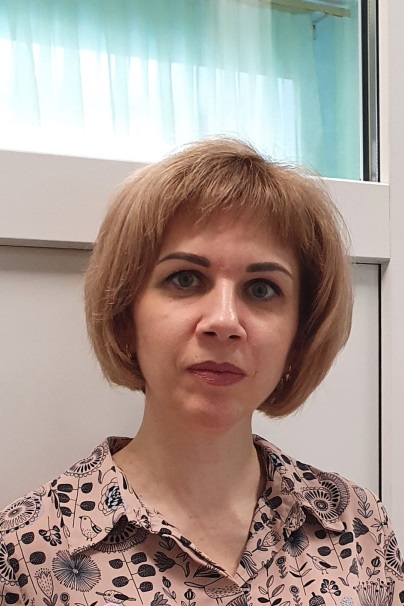 Свой педагогический опыт Анна Михайловна представляет на заседаниях городского методического объединения учителей-логопедов. В рамках Декады преемственности «Перспектива - центр притяжения!» провела педагогическую  мастерскую. Является автором методического материала по использованию нейрологопедического подхода для автоматизации звуков «Сборник домашних заданий».
	Результаты участия воспитанников Анны Михайловны отмечены в городском фестивале «Солнце для всех» (2020г.), региональном конкурсе «Моя Югра» (1 место, 2020 г.), международном конкурсе «Солнечный свет», «Профессиональное мастерство», а так же в различных конкурсах и  мероприятиях детского сада. 
	Анна Михайловна  принимала участие в городском телепроекте по взаимодействию семьи и школы  «Моя школа» (2019 г.). Разработала и активно реализует инновационный проект по взаимодействию семьи и детского сада «Я-мама, я-логопед» (с 2018 г.). Осуществляет методическое сопровождение и просвещение педагогов, родителей посредством социальной сети работников образования nsportal.ru, социальной сети «Вконтакте» в сообществе «Я-мама, я-логопед». Регулярно публикует материалы на сайте «Педагогический альманах», сайте МБОУ «Перспектива». Освоила и успешно применяет «Лого-фасциальный массаж-1» (автор Сахаровская О.П.).
	Награждена грамотой администрации учреждения «Успех года - 2019», Благодарственным письмом департамента образования Администрации города (2021). Имеет награды за активную профсоюзную жизнь: Диплом II степени Туристического слета среди членов профсоюза в конкурсе «Туристическая самодеятельность», диплом II степени в номинации «Хореографическое творчество», Благодарственное письмо за активное участие в VII городском смотре-конкурсе художественного творчества работников образования города Сургута.
УСЕНКО ЕКАТЕРИНА ВАСИЛЬЕВНА
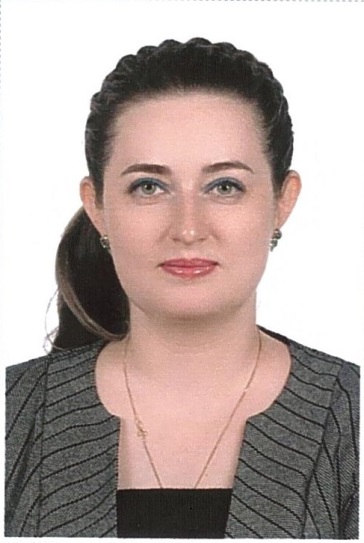 Екатерина Васильевна – учитель-дефектолог МБОУ СОШ № 45. Екатерина Васильевна – компетентный, ответственный, творческий, инициативный и отзывчивый специалист. Педагог проводит занятия коррекционно-развивающей направленности по развитию познавательной деятельности обучающихся с ограниченными возможностями здоровья, учитывая индивидуальные особенности каждого ребёнка. Для обеспечения образовательной деятельности программно-методической документацией разработала коррекционно-развивающие программы для данной категории детей.
	Свой опыт работы педагог представила на городском методическом объединении учителей-дефектологов, где выступила с докладами «Диагностика умственного развития учащихся средних и старших классов (тесты интеллекта). Диагностический инструментарий и методическая литература»; «Организация дистанционных занятий с обучающимися на платформе Mirapolis», «Аналитический отчёт учителя-дефектолога за 2020-2021 учебный год».
	Екатерина Васильевна является победителем конкурсных мероприятий различного уровня: международных конкурсов «Логопедия и дефектология», «Использование современных средств ИКТ в условиях реализации ФГОС», всероссийского профессионального педагогического конкурса в номинации «Рабочая программа педагога в соответствии ФГОС». Педагог постоянно совершенствует профессиональное мастерство через курсы повышения квалификации, самообразование, участие в работе семинаров и вебинаров: «Овладение техниками арт-терапия для развития детей с ОВЗ», «Формирование психических процессов у детей с ОВЗ», «Мозжечковая стимуляция и моторное планирование – два эффективных пути в развитии интеллекта детей с ОВЗ», «Психолого-педагогическое сопровождение обучающихся с ОВЗ и инвалидностью», «Поддержка детей с особыми образовательными потребностями: эффективные практики и перспективы». В 2018 году прошла профессиональную переподготовку в АНО ДПО «ФИПКиП» по программе дополнительного профессионального образования «Специальное (дефектологическое) образование: учитель-дефектолог», квалификация - «Учитель-дефектолог». 
	Педагогическая деятельность Екатерины Васильевны отмечена грамотами администрации МБОУ СОШ № 45; АНО «НОЦПП» г. Москвы за участие во всероссийском педагогическом конкурсе с авторской работой; организатора и куратора за подготовку победителей и участников международных, всероссийских блиц-турниров, олимпиад и викторин.
Федорова Оксана Сергеевна
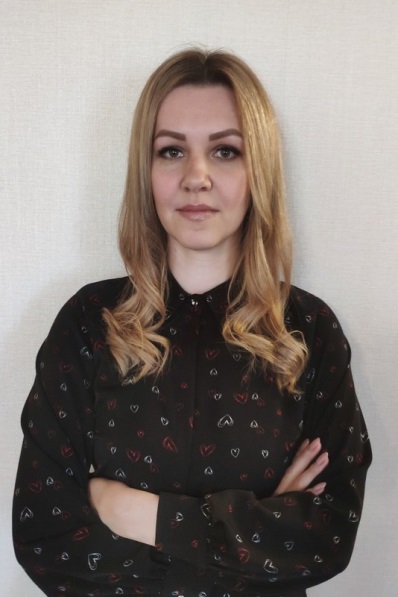 После окончания Саратовского государственного университета имени Н.Г.Чернышевского в 2011 году Федорова Оксана Сергеевна начала свою профессиональную деятельность в должности воспитателя. С 2018 года работает в должности учителя-логопеда. 
	За период работы Оксана Сергеевна зарекомендовала себя целеустремленным, творческим, методически грамотным и инициативным специалистом. Она обладает высокими профессиональными качествами: умением анализировать педагогическую деятельность, выявлять наиболее значимые проблемы и находить эффективные пути их решения.
	Благодаря своим качествам она смогла добиться высоких результатов в работеc детьми с тяжелыми нарушениями речи. Её профессионализм характеризуется коммуникативной компетентностью, умением общаться с ребенком на уровне партнера, найти нужный подход к детям. Она способна оказать необходимую поддержку детям, переживающим неуспех, вовлечь их в общую работу, создавая необходимые условия для успешного её выполнения.
	Для выработки оптимальных путей коррекции взаимодействует с педагогом-психологом, воспитателями МБДОУ. Уделяет большое внимание работе с родителями, выступает на групповых родительских собраниях, проводит коллективные и индивидуальные беседы, консультации. Педагог пользуется уважением родителей воспитанников, готова к сотрудничеству и открыта для решения конструктивных задач.
	Педагогический опыт транслирует, проводя мероприятия для педагогов ДОУ и города, родителей (законных представителей). В рамках работы ГМО учителей - логопедов г. Сургута презентовала опыт работы по теме: «Веселая дистанционная артикуляционная гимнастика». 
	Оксана Сергеевна постоянно повышает свой профессиональный уровень, изучает современные разработки в области дошкольной логопедии.
Шевелева Валентина Сергеевна
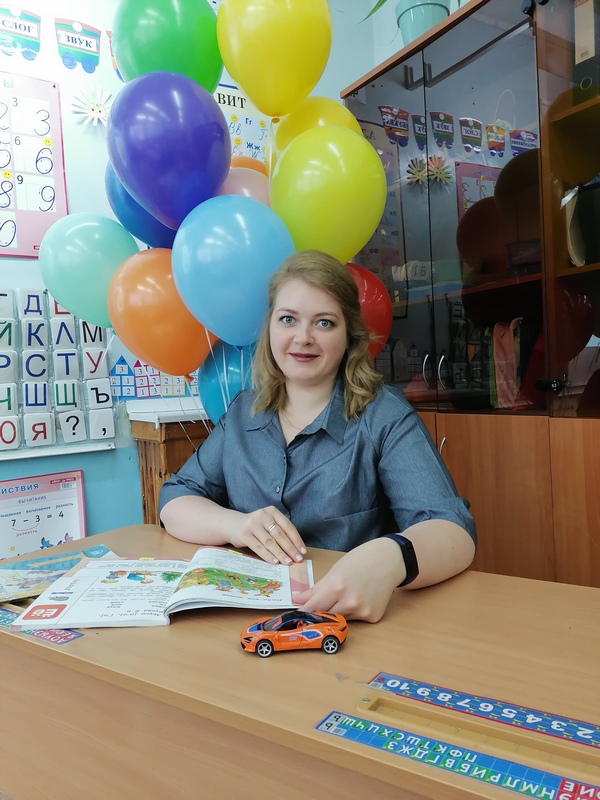 Валентина Сергеевна педагог с высоким творческим потенциалом имеющий хорошую теоретическую и методическую подготовку, успешно применяющий в своей профессиональной деятельности новые современные подходы в области коррекционной педагогики.
Шевелева В.С. осуществляет работу, направленную на максимальную коррекцию недостатков в развитии у обучающихся, воспитанников с нарушениями в развитии; осуществляет обследование обучающихся, определяет структуру и степень выраженности имеющегося у них нарушения развития. Особое внимание уделяет обучающимся с расстройством аутистического спектра. На занятиях Валентина Сергеевна применяет различные методические пособия, игры, упражнения для успешной адаптации в реализации образовательного процесса. В своей практике использует элементы ABA-терапии, TEACCH- терапию, FLOORTIME, сенсорную интеграцию. 
	Обучающиеся Шевелевой В.С. являются активными участниками и победителями региональных и городских конкурсов: фестиваль «Солнце для всех», международный конкурс «Лисёнок» (призеры, 2020г.),  II международный конкурс по математике для детей с ОВЗ «Математический сундук» (призеры, 2018 г.), являются победителями в образовательных марафонах на сайте «Учи.ру».
	Представляла свой опыт работы: на ГМО учителей-дефектологов г.Сургута по теме: «Методические пособия, игры, упражнения для коррекционно-развивающей работы с детьми РАС» (2020г.), на городском семинар-практикуме «Проектирование внеурочной деятельности в рамках реализации ФГОС для детей с ОВЗ» (2019 г.), на окружном семинар-практикуме «Современные коррекционно-педагогические технологии в работе с детьми с РАС» (2020 г.). Является членом рабочей группы по разработке и внедрению программы АО ФГОС ОВЗ (вариант I). 
	Имеющиеся награды: Почетная грамота от Президиума Тюменской Межрегиональной Организации Профсоюза «За активную работу в профсоюзе и в связи с 40-летием школы», 2018 г. 
	Шевелева Валентина Сергеевна пользуется уважением у коллег и родителей, обладает грамотной и выразительной речью. Всегда доброжелательна, внимательна и тактична в общении с коллегами, родителями и учениками.
Щеняева Наталья Вячеславовна